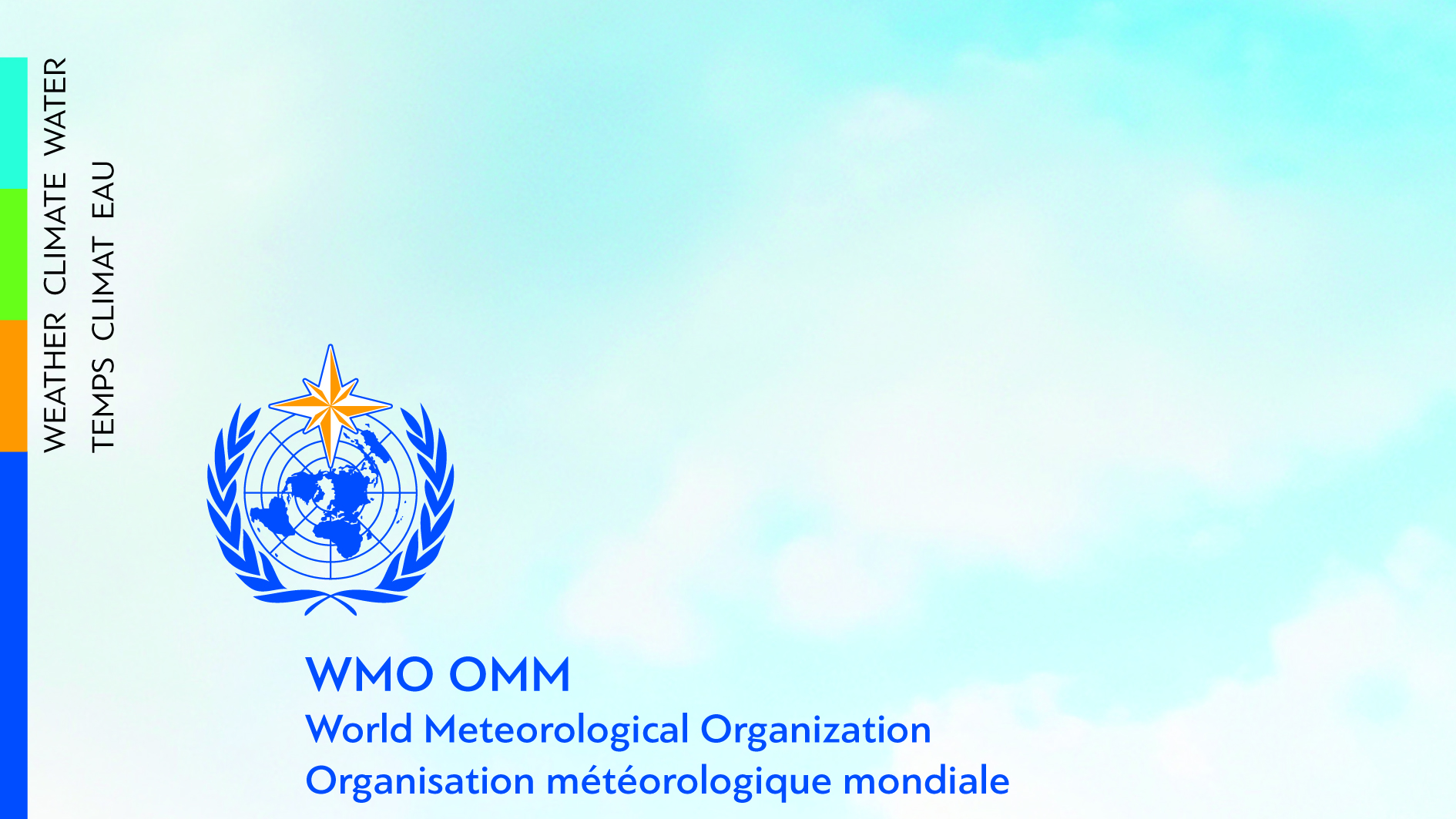 Hello
Bonjour
WMO EC-76
Doc. 4(4) -
WMO at UN 2023 Water Conference
By Prof. Stefan Uhlenbrook
27 Feb-3 Mar 2023
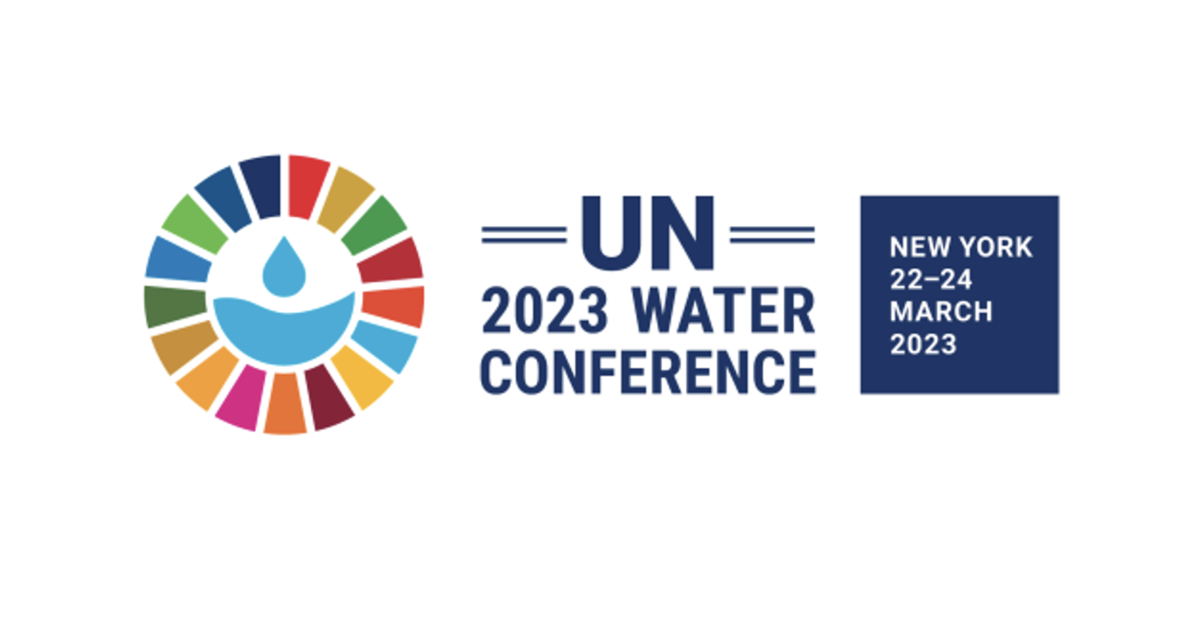 Key Activities @ UN 2023 Water Conference
“Watershed moment” for water/hydrology, first UN conference on water since 1977
WMO leads/co-leads three side events
	1) Early Warning for All, focus on floods and droughts	Additional: launch of the Governing Board
	2) Water and Climate Coalition, focus on Water Action Agenda commitments
	3) Special Youth Event organised by UN1FY/WCC

Partnered with other organizations and member states for additional 10+ side-events

The background document for Interactive Dialogue 3: Water for Climate, Resilience and Environment was jointly prepared by WMO, UNEP and UNDRR; Secretary General of WMO is key speaker

Water and Climate Leaders meeting and press briefing, and actively represented in many other events
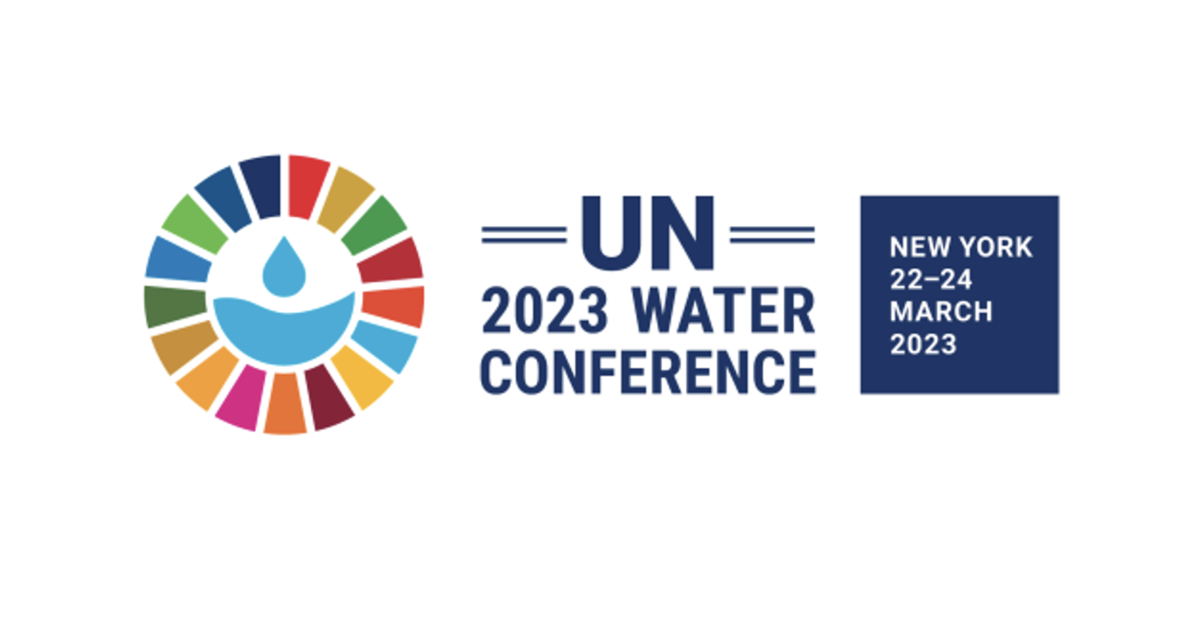 The Executive Council decides:
(1)	To note the background information on the UN 2023 Water Conference contained in the aannex;
To endorse the expected contribution and involvement of WMO in the UN 2023 Water Conference, as presented in the annex.
The Executive Council requests the Secretary General to align WMO Contributions to the Water Conference with the WMO Vision and Strategy for Hydrology and associated Plan of Action for Water in conformance with previous decisions of WMO Commissions and relevant bodies